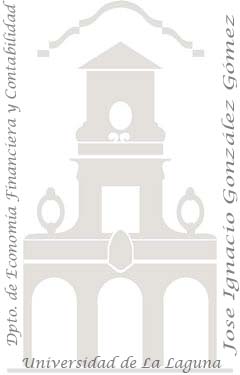 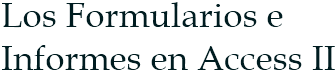 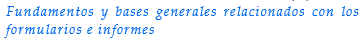 “ … lo importante es saber que existe estos elementos…. Como se hace, diseña o aplica no es lo primordial.. buscando se encuentra….”
INDICE
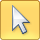 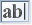 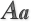 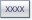 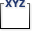 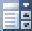 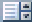 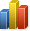 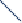 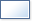 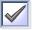 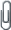 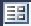 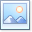 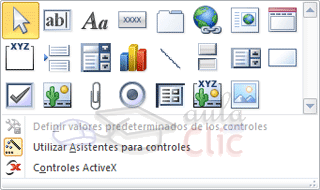 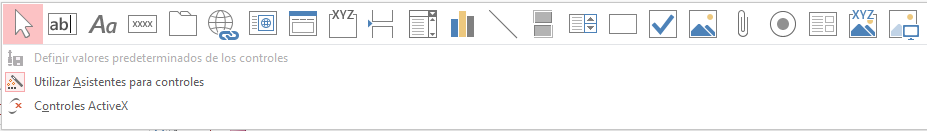 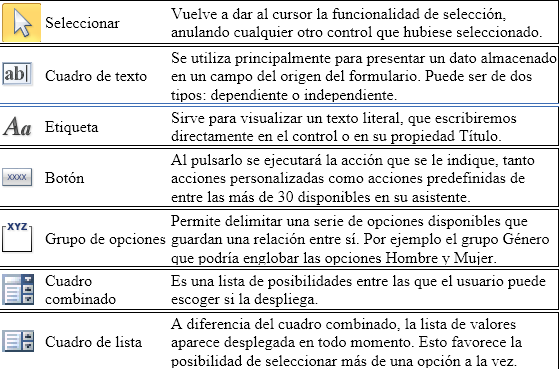 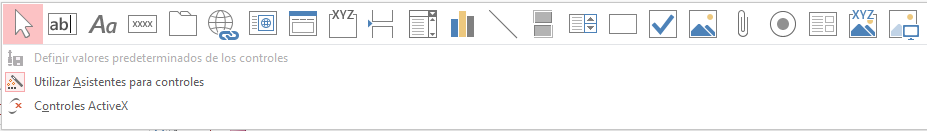 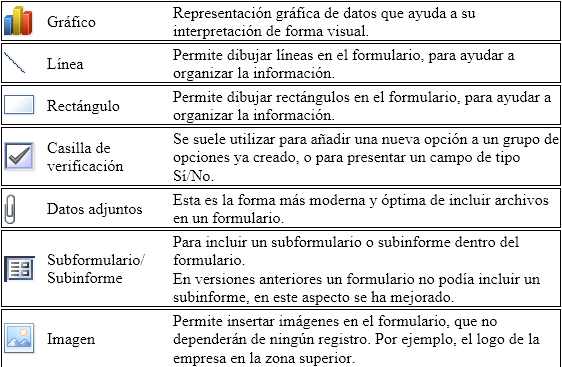 Planteamiento del problema
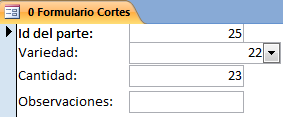 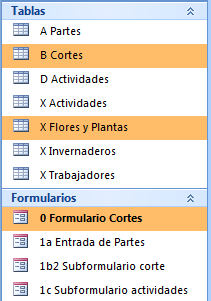 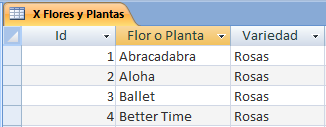 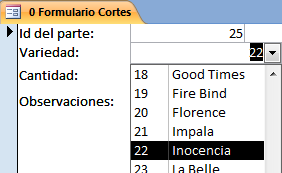 Objetivo
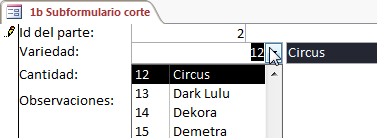 Solución 1
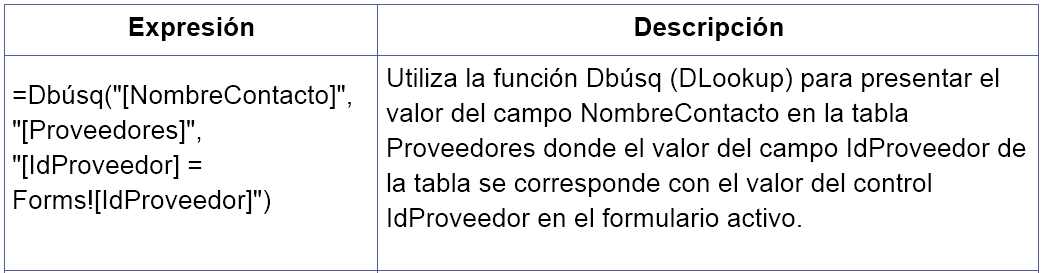 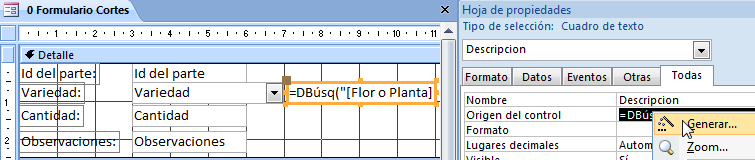 Aplicando la propiedad colum a un cuadro combinado
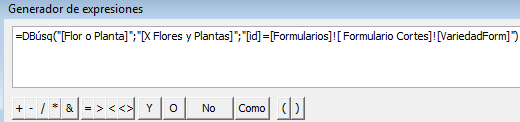 El cuadro combinado denominado “VariedadForm” contiene los datos necesarios para asignar el valor deseado a mostrar en el campo texto .
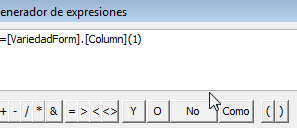 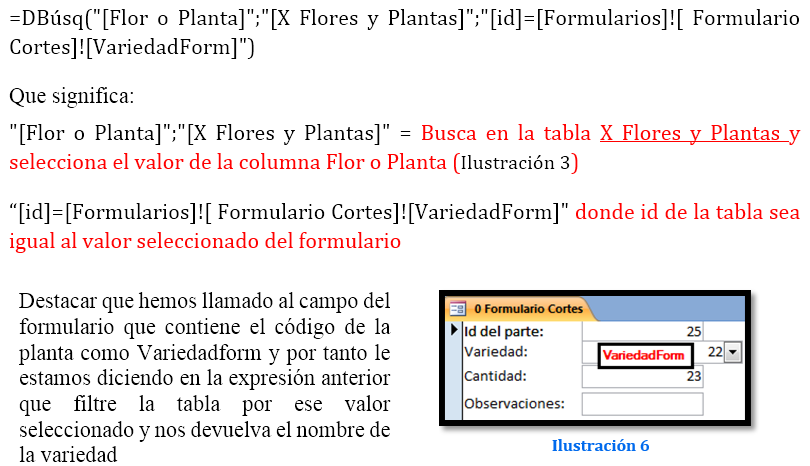 En este caso le decimos que el valor de ese campo se corresponde con la columna 1 del cuadro combinado del formulario
De forma sintética, las funciones de agregados son expresiones que realizan un recuento, suman y buscan valores de manera selectiva mediante funciones de agregado de dominio
EJEMPLO
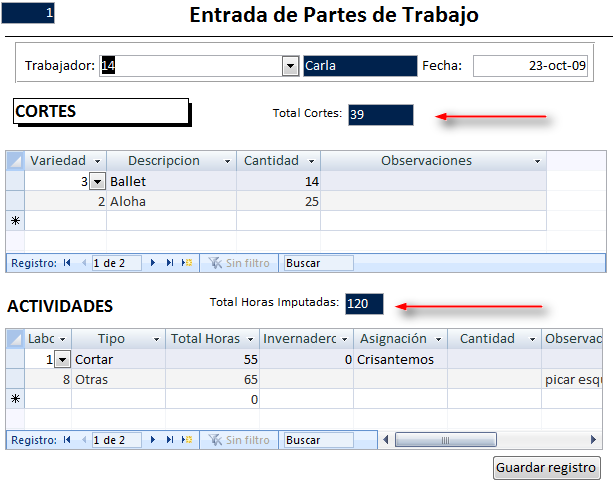 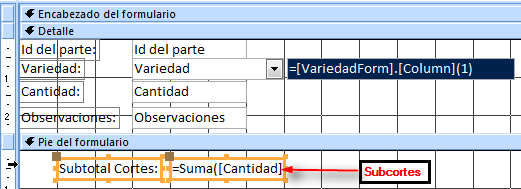 Caso función DSuma( )
Se usa para calcular la suma de un conjunto de valores de un conjunto especificado de registros (un dominio). Se utiliza en un módulo VBA, en una macro, en una expresión de consulta o en un control calculado.
Sintaxis: DSuma(expr; dominio; [criterios] )
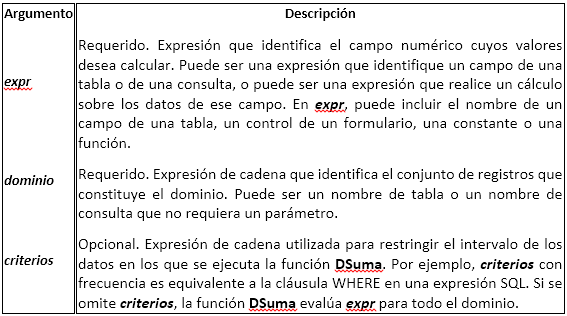 =DSuma("[Importe de pedido]“; "[Pedidos]“; "[Id. de cliente] = 'RATTC'")
Usa la función DSuma para devolver el total de los valores del campo Importe de pedido de la tabla denominada Pedidos donde el Id. de cliente sea RATTC
En el caso de que estemos trabajando con campos alfanuméricos, tenemos que tener en cuenta que el parámetro de condición debe estar entrecomillado.
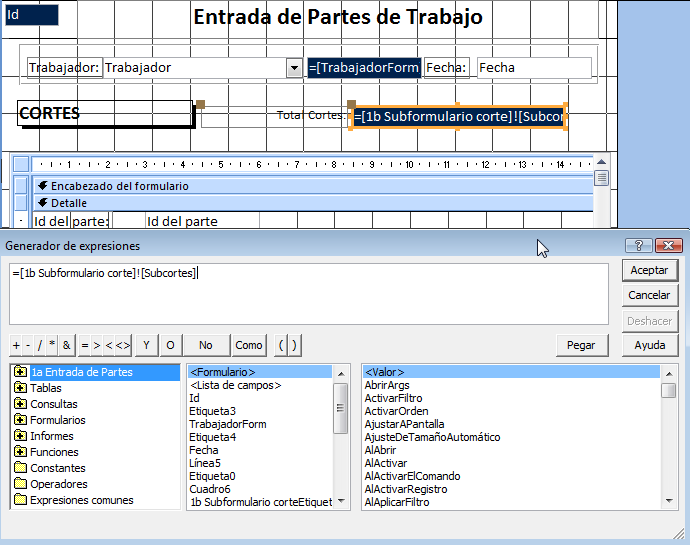 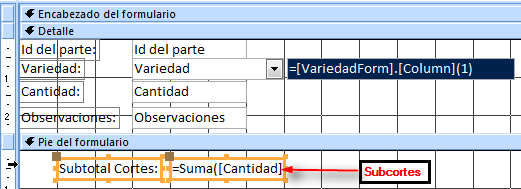 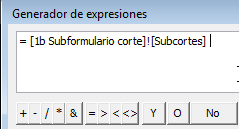 Planteamiento del problema
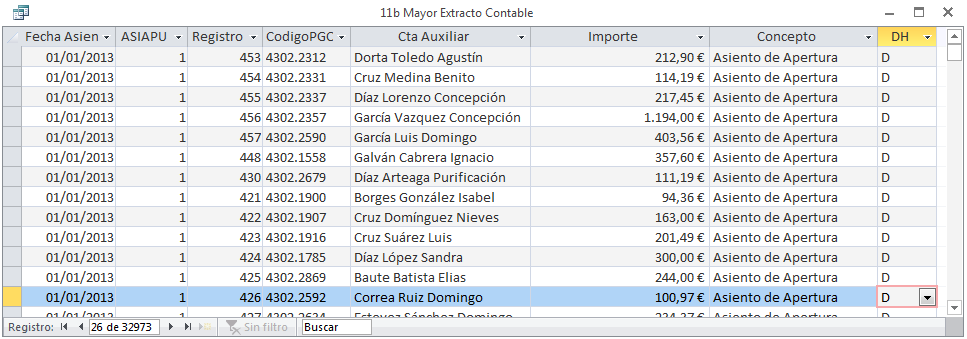 Propuesta de solución
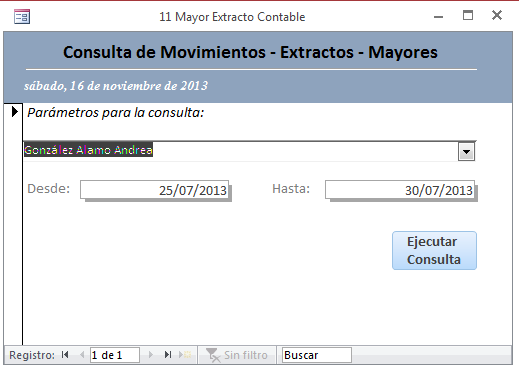 Idea : http://www.lawebdelprogramador.com/foros/Access/905124-Lista_desplegable_para_la_consulta_de_parametros.html
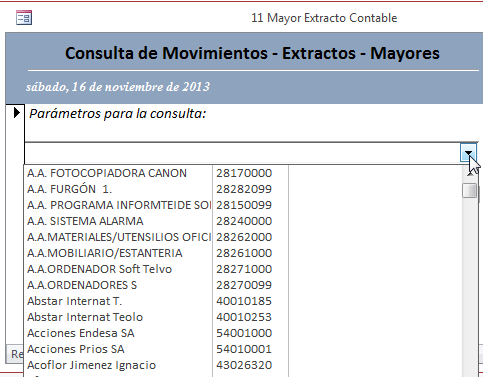 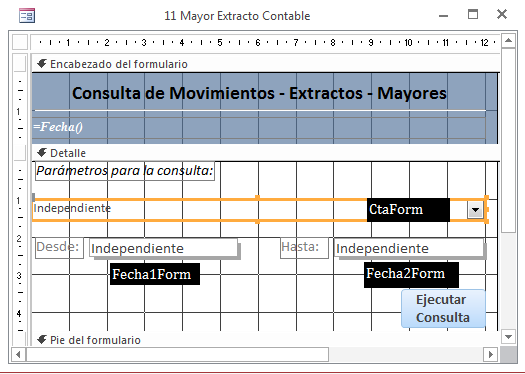 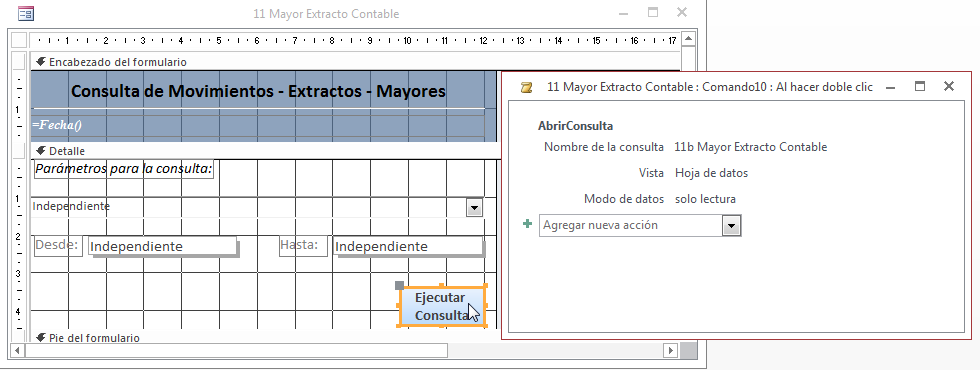 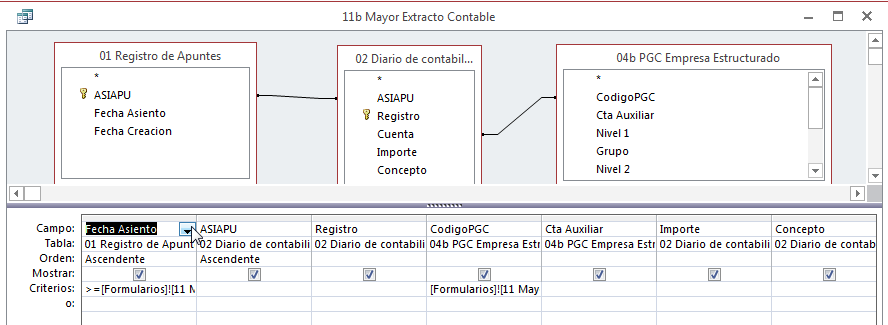 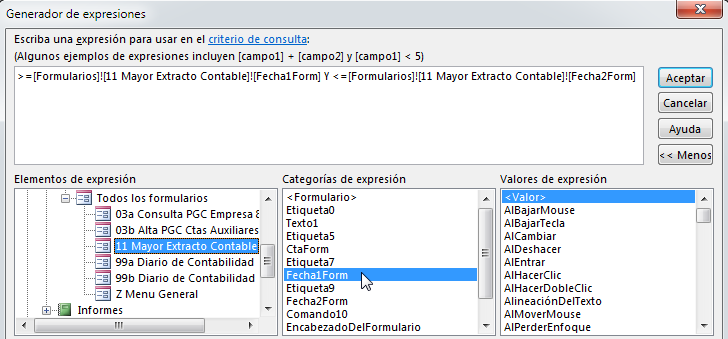 >=[Formularios]![11 Mayor Extracto Contable]![Fecha1Form] Y <=[Formularios]![11 Mayor Extracto Contable]![Fecha2Form]
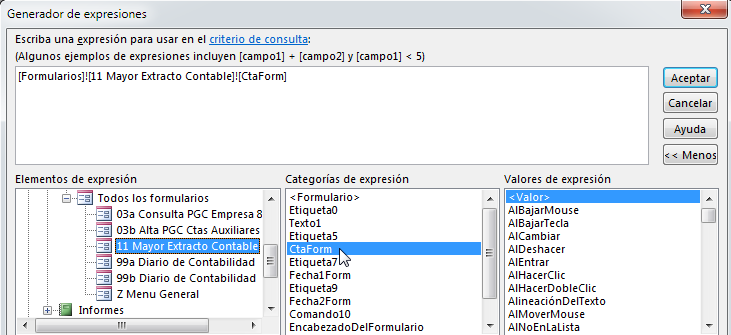 [Formularios]![11 Mayor Extracto Contable]![CtaForm]
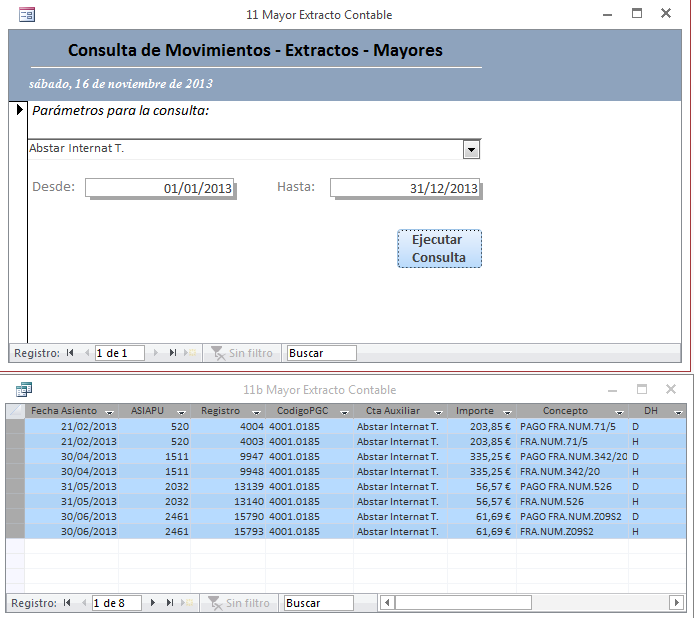 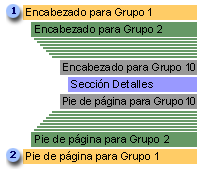 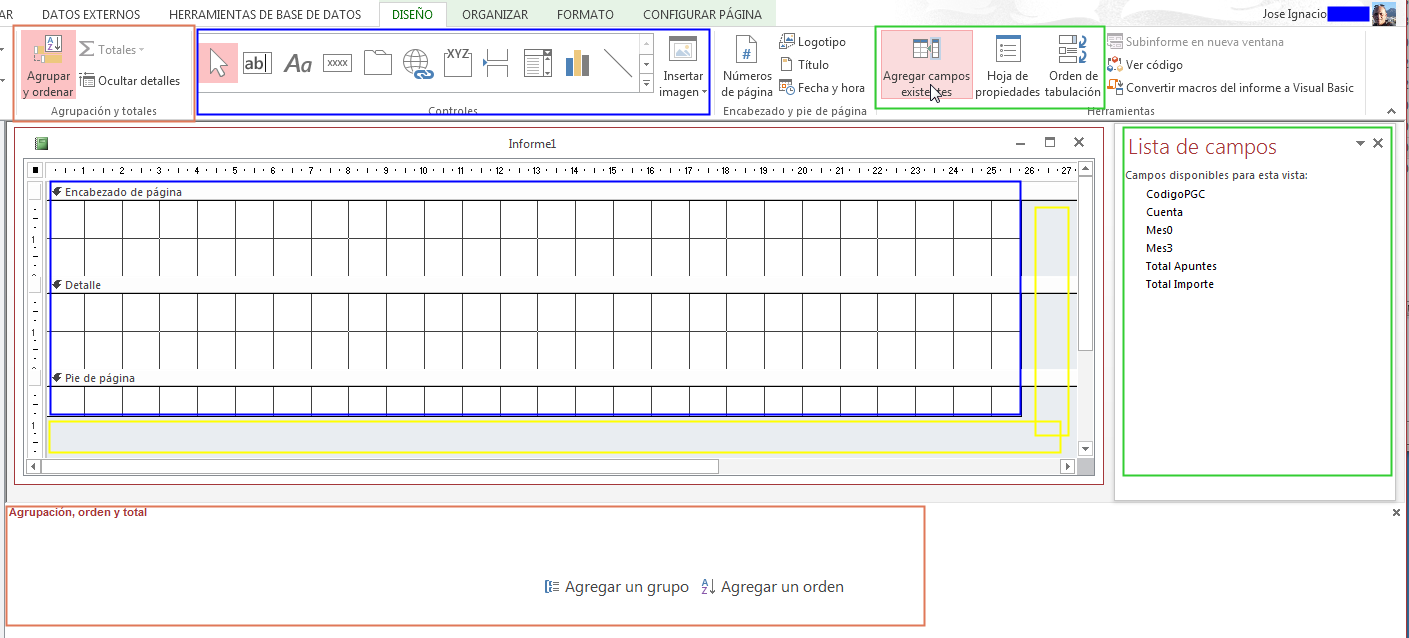